МБДОУ «Детский сад №85»
Инструктор по ФИЗО
Жидкова С.В.
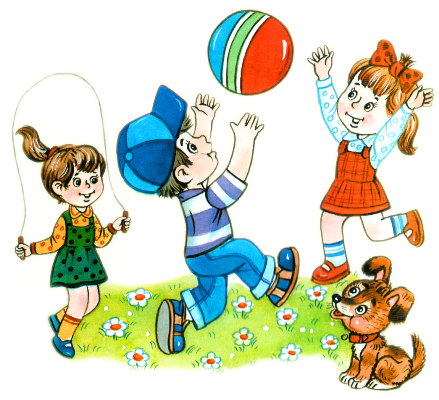 Физическое воспитание дошкольников
Физическое воспитание – это наука об общих законах управления физическим совершенствованием человека                                                           Д.В. Хухлаева
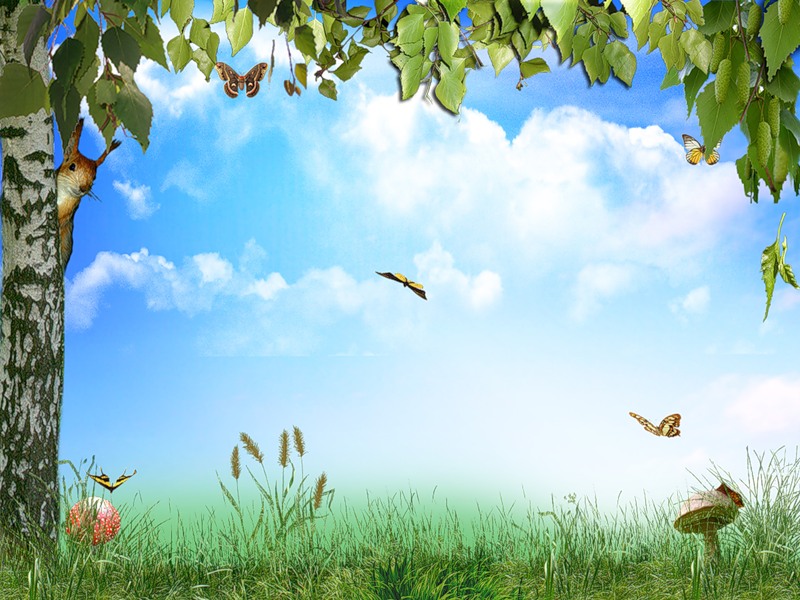 Связь теории физического воспитания с другими науками
Содержание физического воспитания
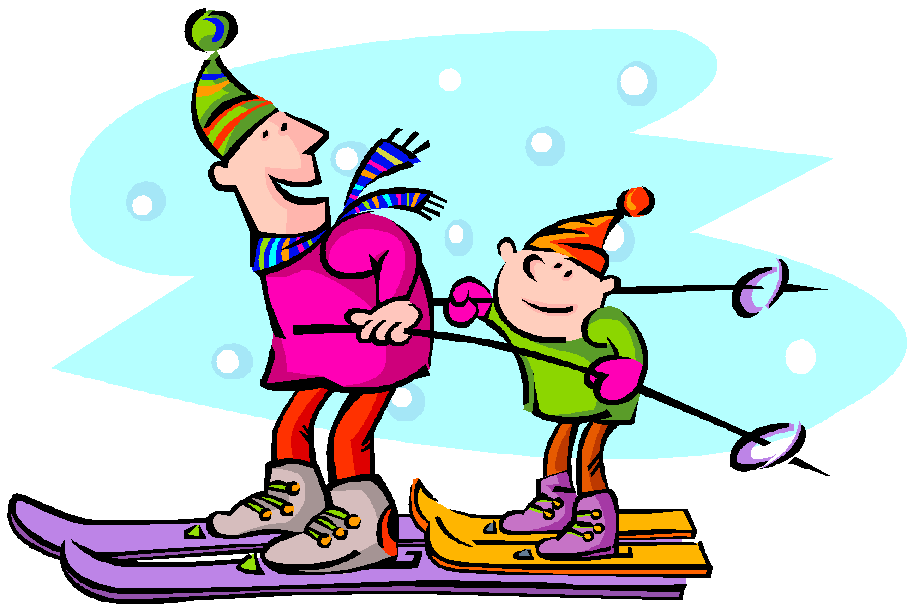 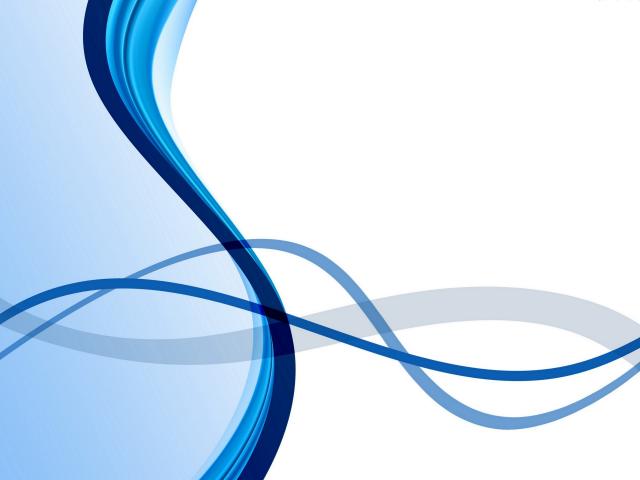 Принципы обучения по физическому воспитанию
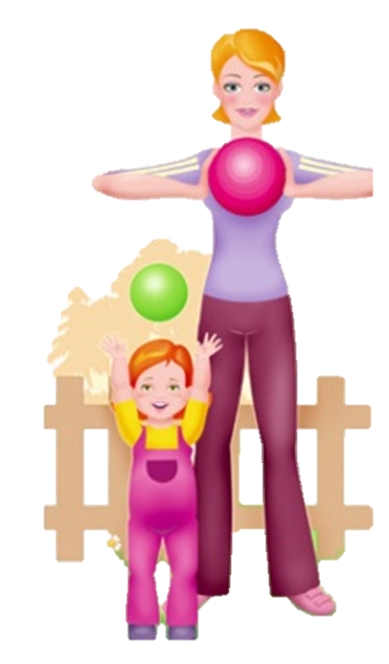 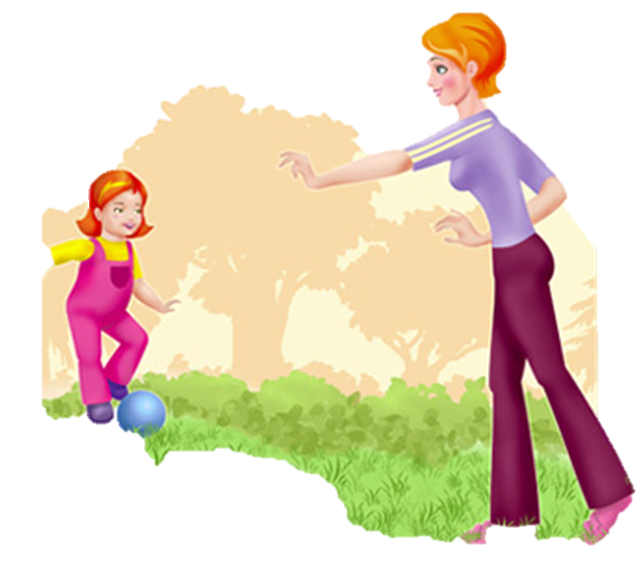 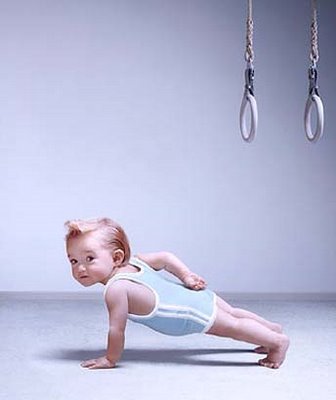 Формы физического воспитания
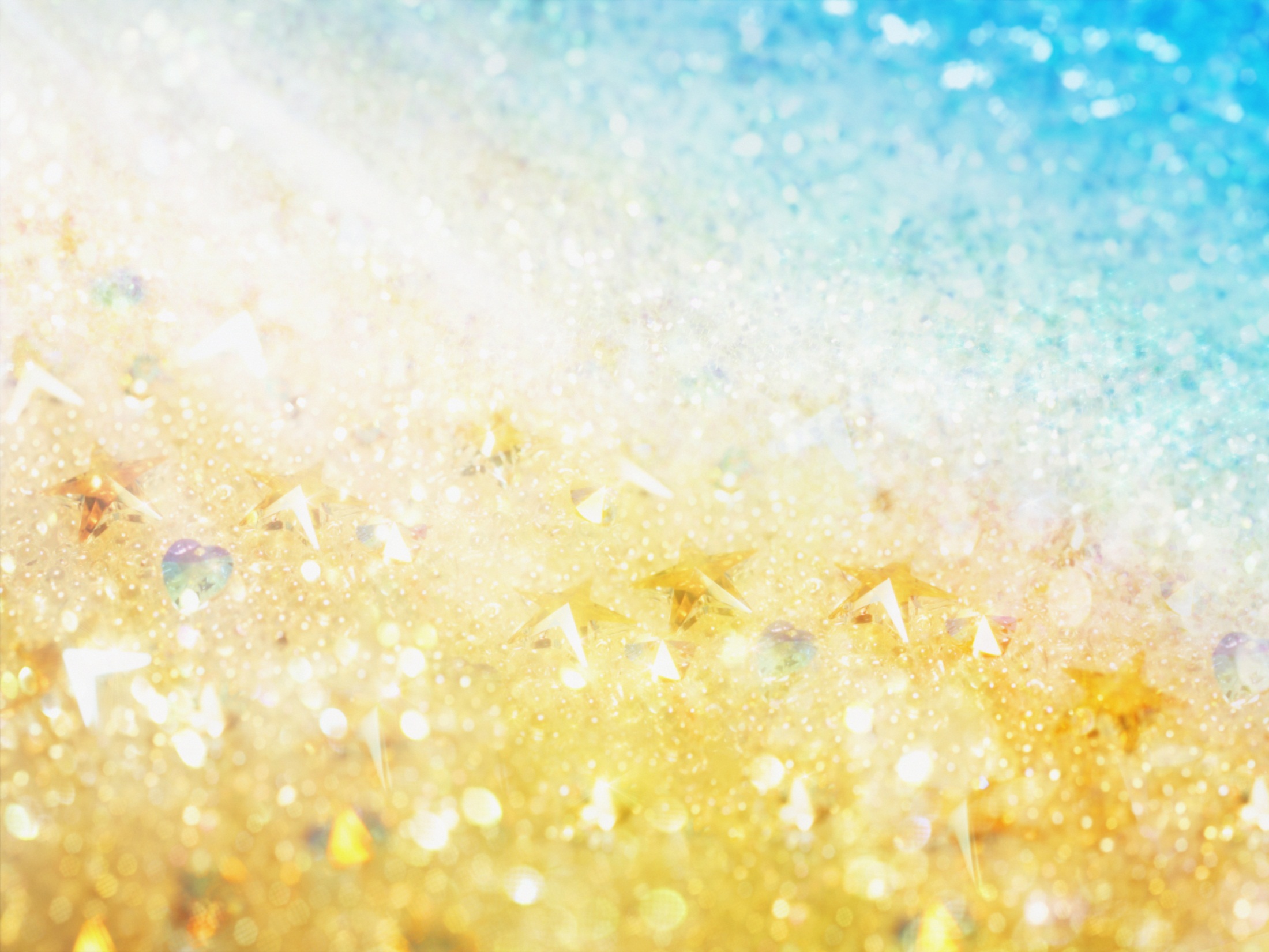 Виды физкультурных   занятий
Традиционные
           занятия
Сюжетные
   занятия
Игровые    
 занятия
Игровые занятия
          на улице
з
Занятия     
   тренировки
Занятия соревнования
Занятия   
   зачеты
Интегрированные                    
          занятия
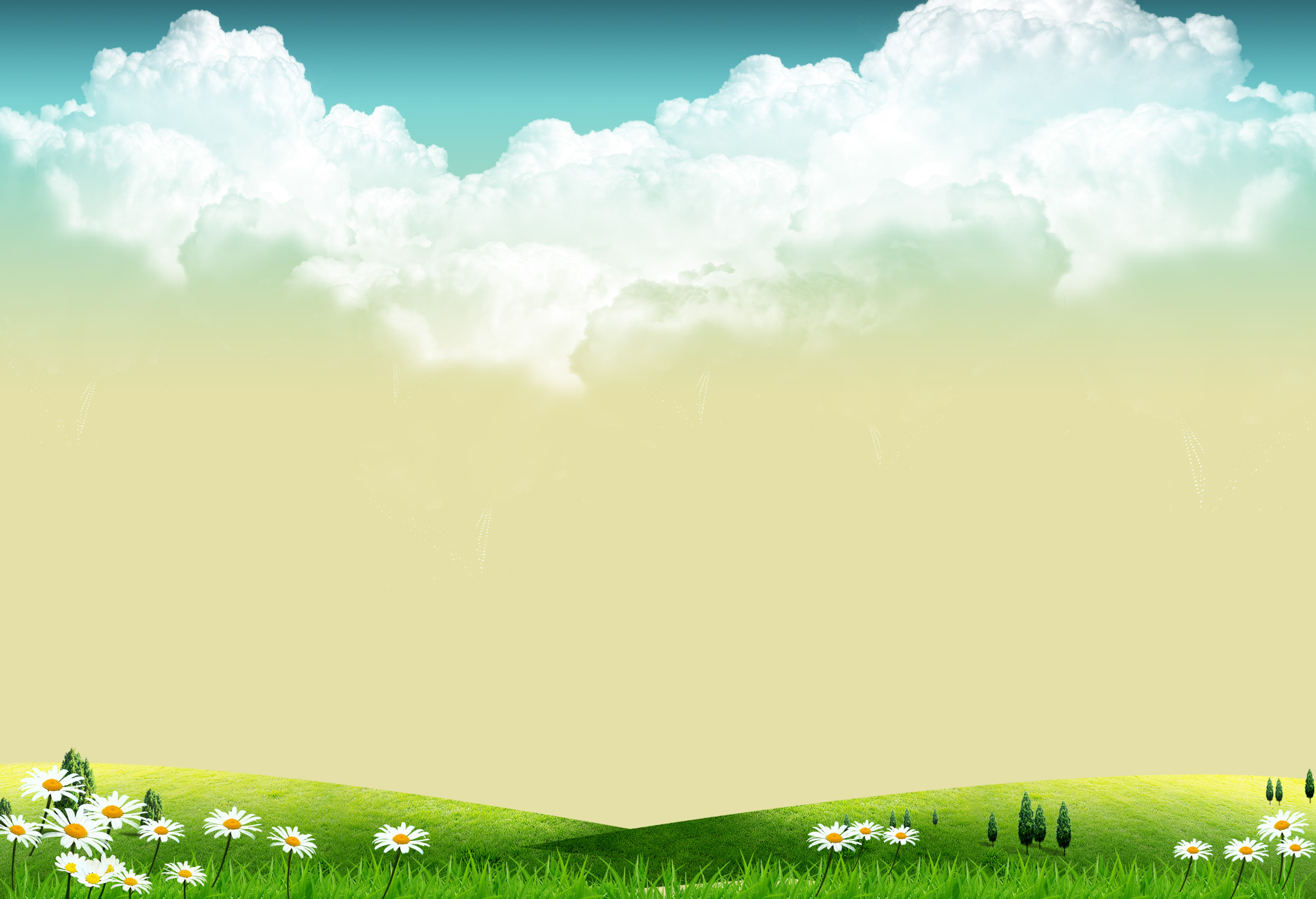 Формы  физических нагрузок
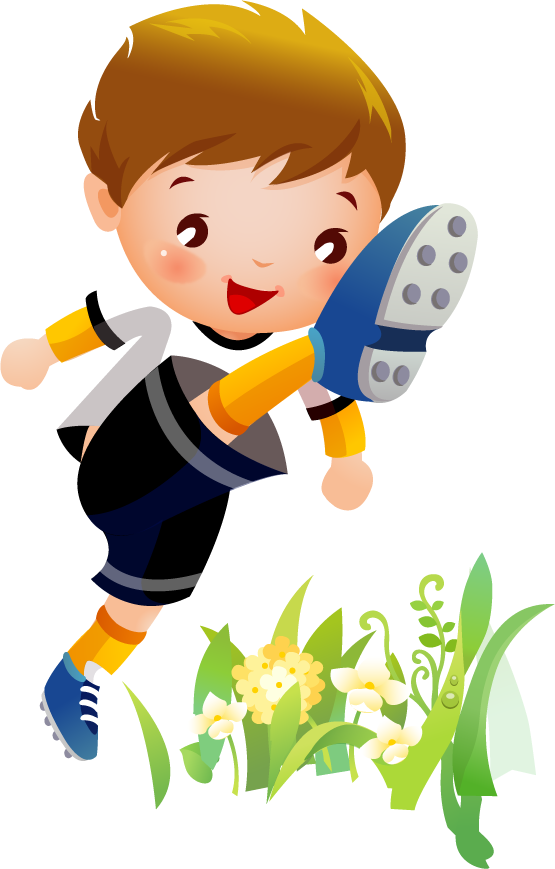 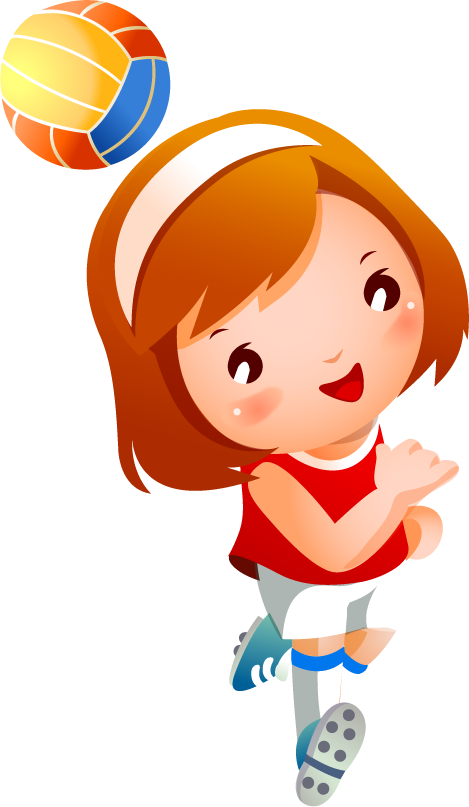 Методы физического воспитания
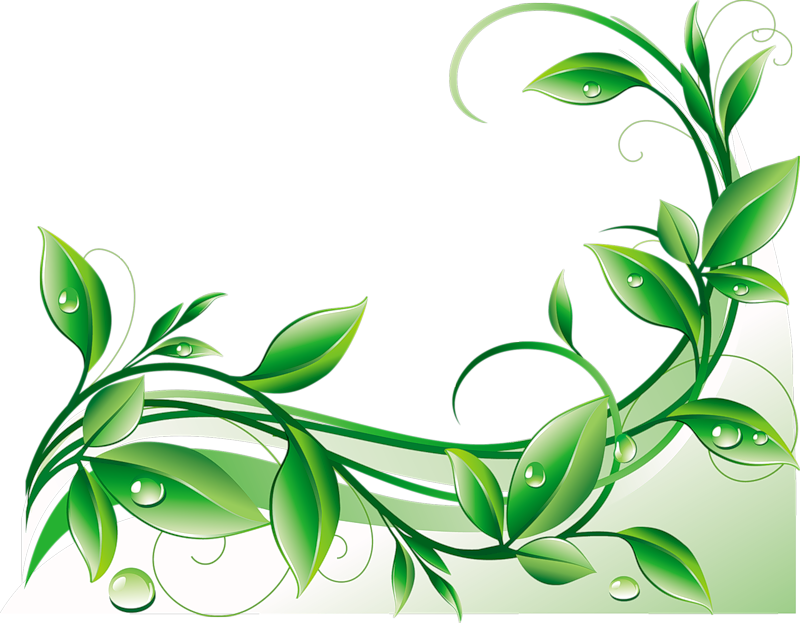 Средства физического воспитания
Гигиенические факторы
Режим помогает воспитанию нравственных качеств и привычек: дети приучаются к организованности, выполнению требований дисциплины. Постепенно воспитывается умение укладываться в отведенное для разных видов деятельности время.
Принципы

   режима
Питание - предусматривает определенный уровень калорийности, сочетание отдельных компонентов питания по химическому составу, разнообразие пищи, правильную кулинарную обработку продуктов питания, твердо установленный режим питания и четкую организацию приема пищи, отсутствие переедания.
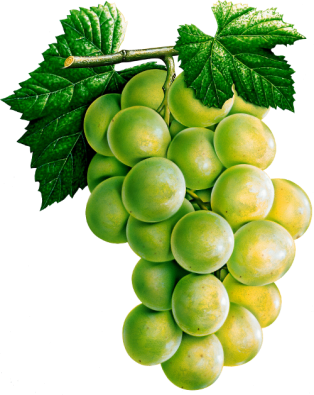 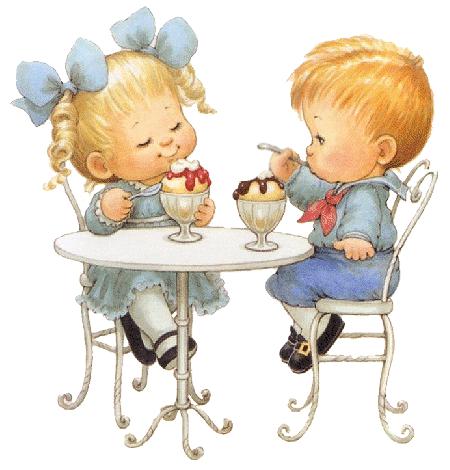 Для улучшения аппетита, воспитания положительного отношения к приему пищи большое значение имеют красивая сервировка стола, приятный вид пищи.
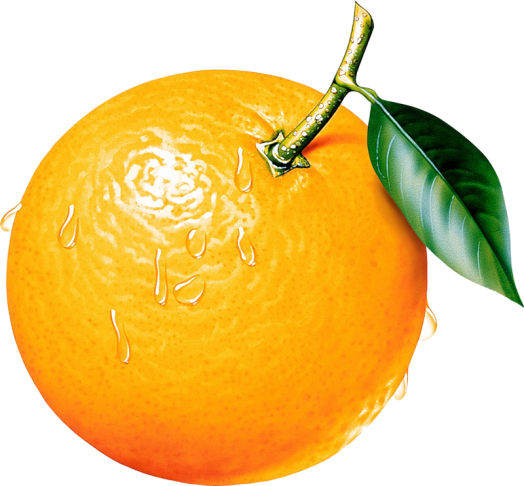 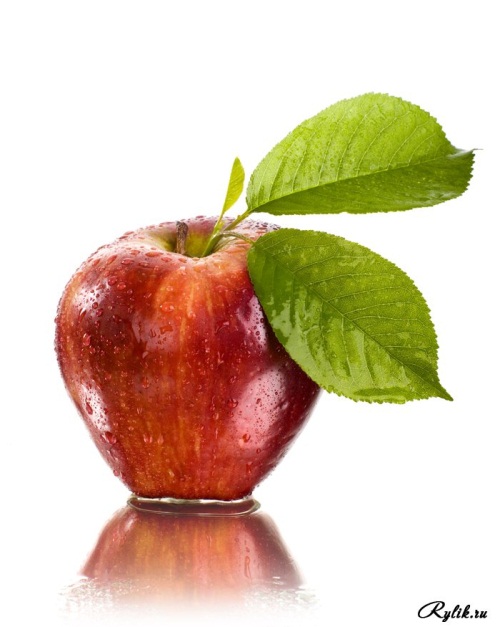 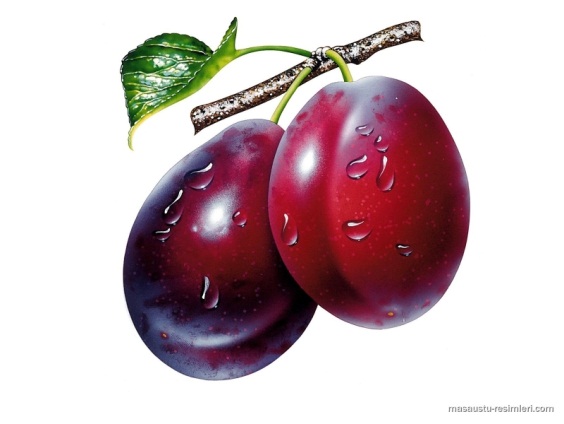 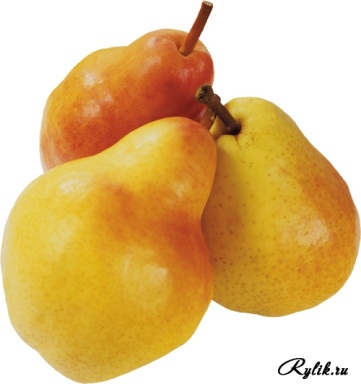 Культурно – гигиенические навыки.Навык — автоматизированный способ выполнения какого-либо действия, которое в целом регулируется сознаниемПривычка — постоянная непроизвольная форма поведения, которая проявляется в ответ на определенные повторяющиеся воздействия
Физиологической основой культурно-гигиенических навыков и привычек является образование условно-рефлекторных связей, выработка динамических стереотипов
Группы культурно – гигиенических навыков
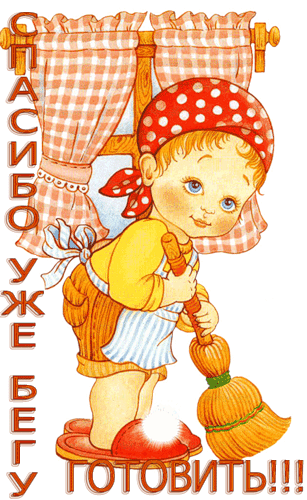 Гигиеническая обстановка - понятие порядка в помещении; поведение, манеры, в особенности близких людей, отражающиеся на содержании детских привычек.
Естественные силы  закаливание и укрепление организма
Закаливание - воспитание наибольшей устойчивости, приспособляемости организма к различным физическим воздействиям, которые поступают из окружающей среды (изменение температуры, влажности, скорости движения воздуха, степени солнечного облучения и др.). 
Закаливание - часть единого комплекса оздоровительных и воспитательных мероприятий.
Физические упражнения— это специальные движения, а также сложные виды двигательной деятельности, направленные на решение задач физического воспитания.
Предметно – развивающая среда по физическому воспитанию
Спортивный зал
Спортивные уголки,
Досуговые зоны
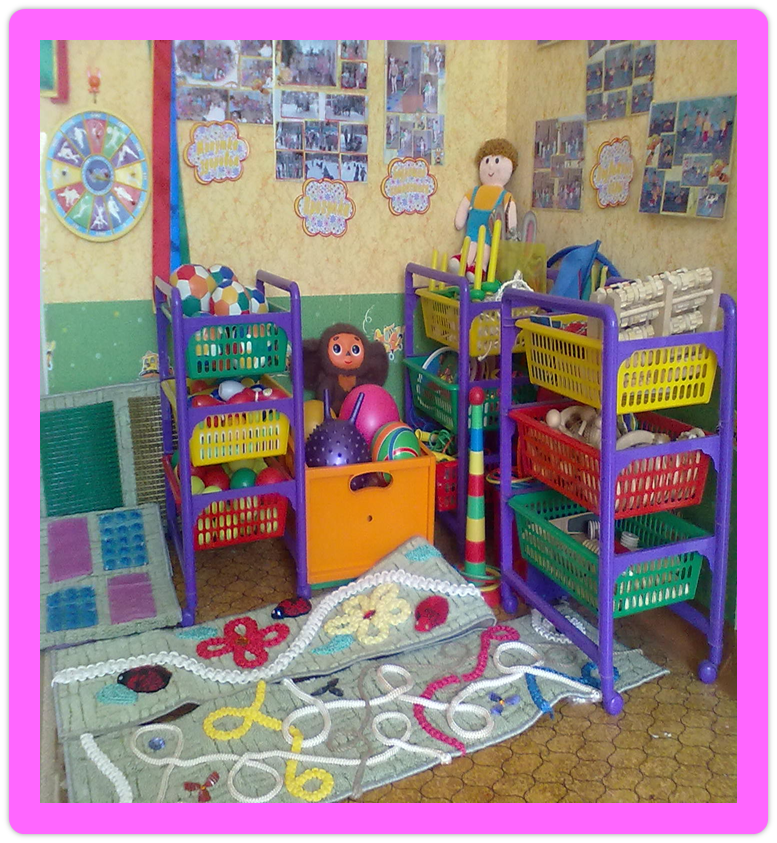 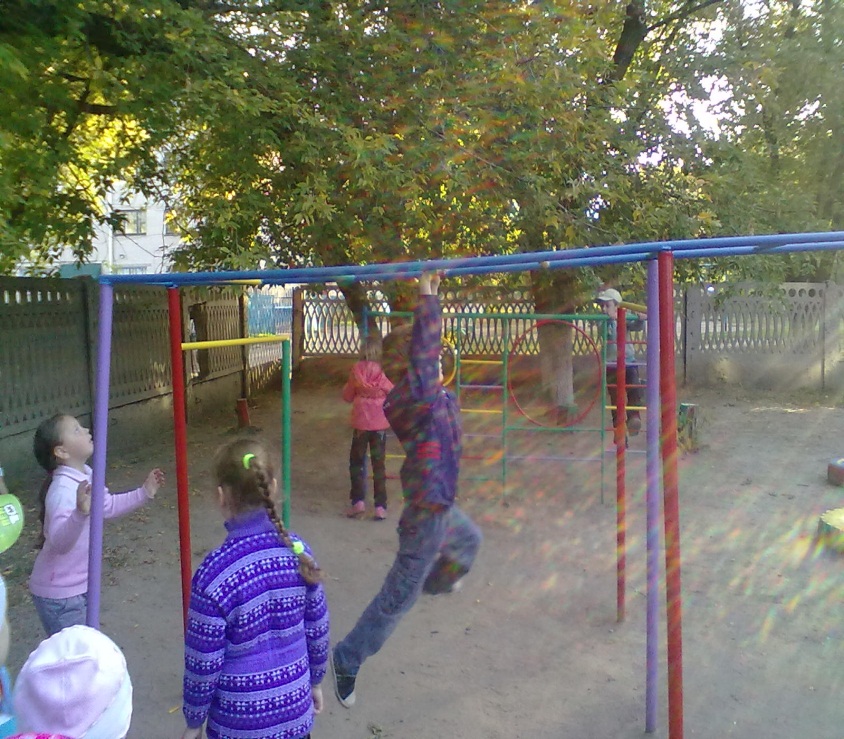 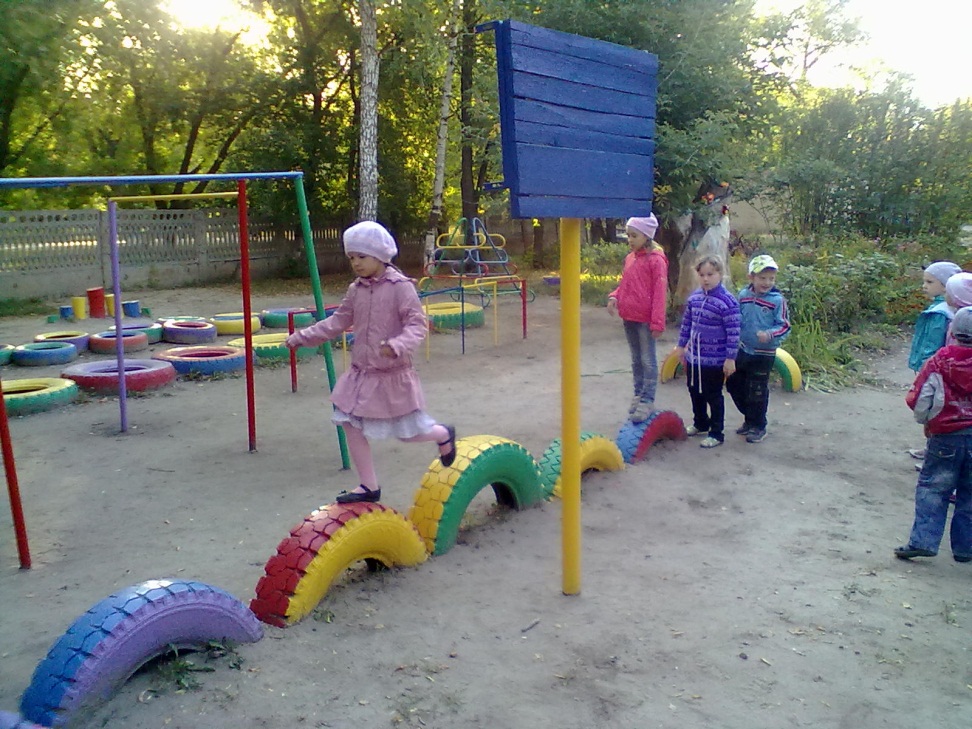 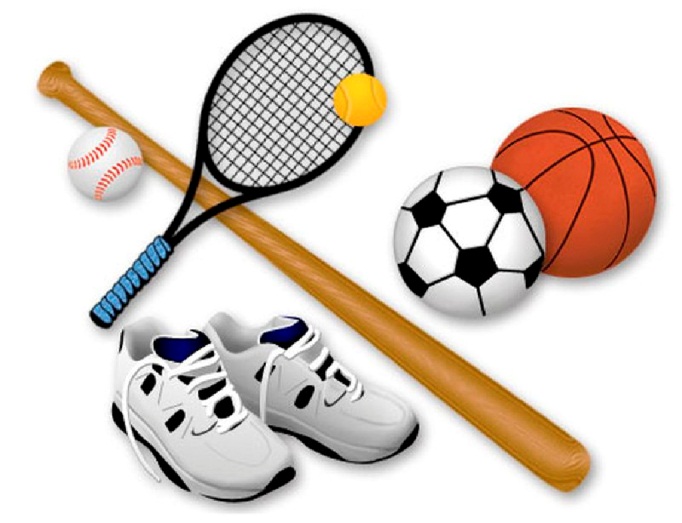 Спортивные участки
Спортивный инвентарь
Интегративная направленность предметно – развивающей среды
Методические приемы физического воспитания
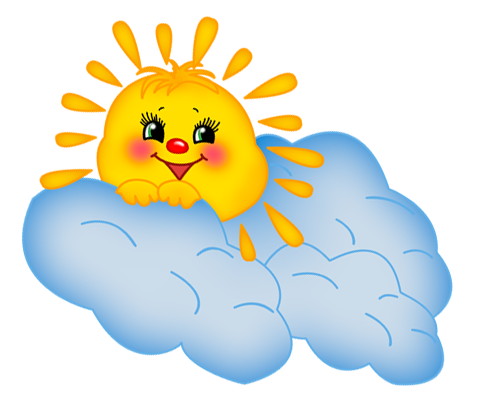 Система работы по физическомуоздоровительному направлению
оздоровительная         
           работа
Занятия 
    ОБЖ, валеология
Секции, кружки
туризм
Физкультурные
   занятия
Гимнастика   
    для глаз
Динамические
паузы
закаливание
Утренняя гимнастика
прогулки
Дыхательная   
  гимнастика
Физкульт
минутки
Игровой  
 стретчинг
Подвижные 
      игры
Пальчиковая    
  гимнастика
Гимнастика после дневного сна
Свободное движение под музыку
Индивидуальные
        занятия 
   по группам
     здоровья
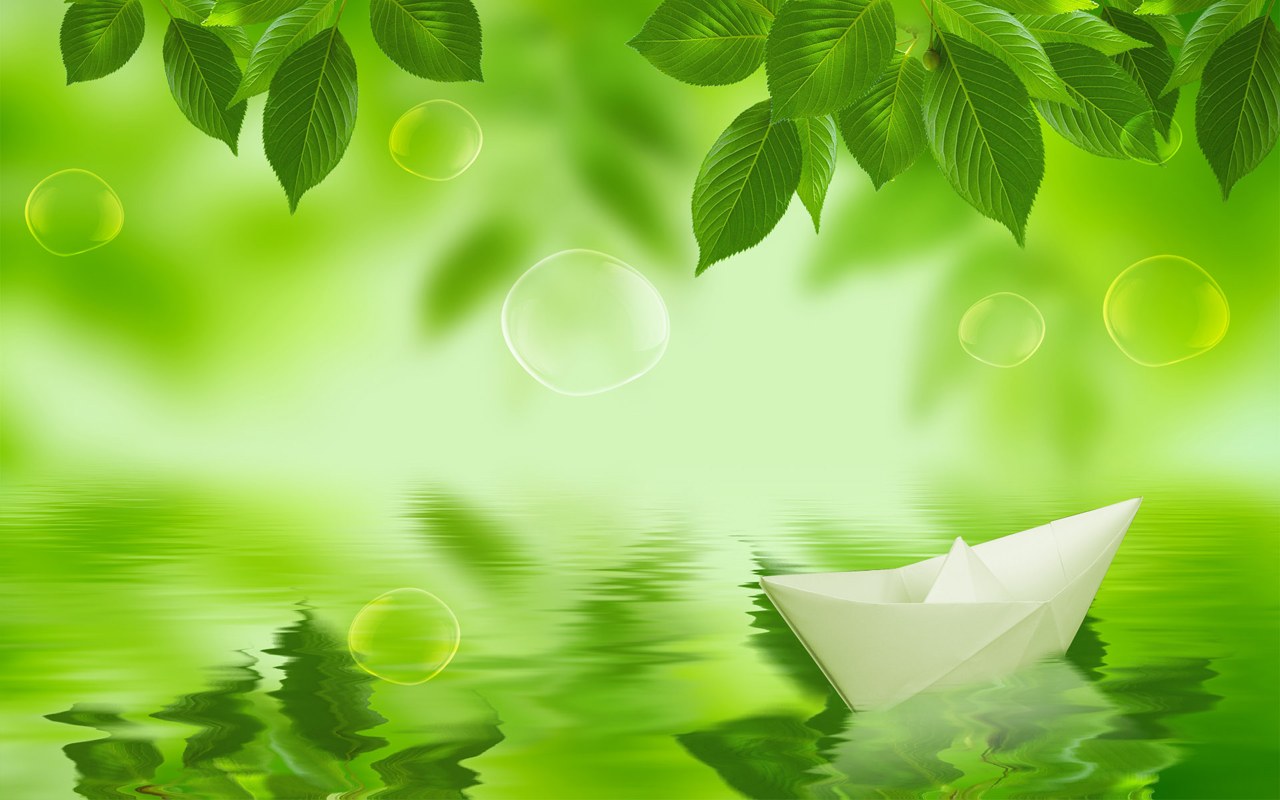 СПАСИБО 
ЗА 
ВНИМАНИЕ!